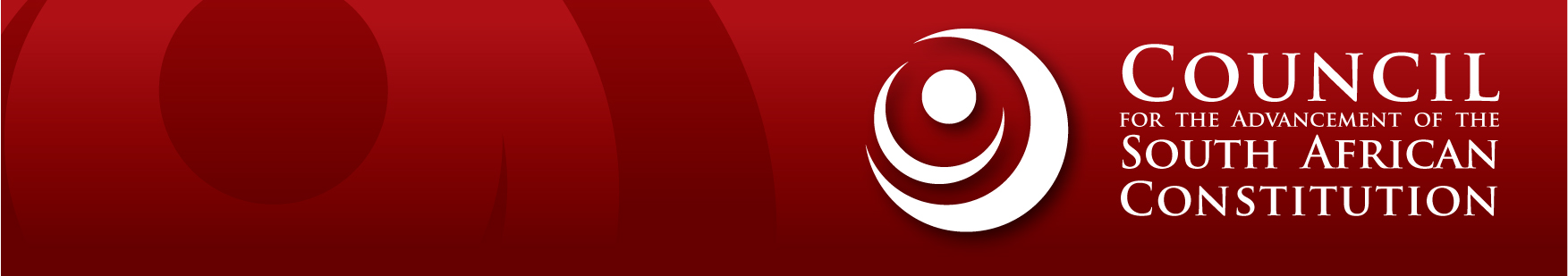 Ad Hoc Committee on Party Funding
CASAC ORAL SUBMISSION: 
KEY POINTS 

16 August 2017
Headline Summary
Political parties are pivotal to SA’s system of government & require sufficient funding to be effective. 
We support an increase in public funding. 
But the basis of the allocation between equitable and proportionality needs to be re-visited…
… and the overall governance of funding transformed, including putting in place a robust disclosure system, in line with SA’s duties in constitutional & international law.
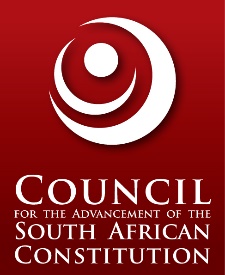 The Ambit of Political Party Funding Governance
Political parties should receive funding from three sources, all to be regulated differently, namely: public funding, private funding and funding through the proposed “multi-party democracy fund”.

Public funding may be increased, but only if four conditions are met: 

The enactment of disclosure legislation on private funding;
The earmarking of some of these funds to specific capacity and democracy-building activities; 
The revision of the allocation of such funds in terms of the PFRPPA and;
The availability of resources from the public fiscus.
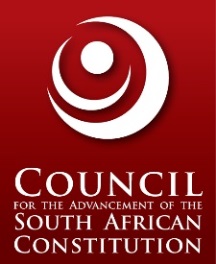 The Formula for the Allocation of Public Funds: s.236 of the Constitution
The balance between proportional (90%) and equitable (10%) fundamentally undermines the purpose of the Constitutional provision, which is to “enhance multi-party democracy”. 

The 90-10 split tends to enable electoral winners to monopolise public funding, making it harder for newer and smaller parties to compete. 

The allocation of the ‘equitable’ part of the public funds is, in fact, fundamentally inequitable.
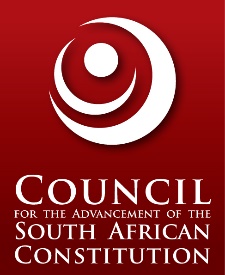 Transparency & Private Funding: The Legal Duty
South Africa has constitutional and international law obligations to enact legislation which requires transparency in the private funding of political parties. 

The relevant jurisprudence provides no adequate pronouncement on the question of how best to regulate the funding regime.

The High Court in the IDASA case noted that the judgment “does not mean that political parties should not, as a matter of principle, be compelled to disclose details of private donations made to their coffers … IDASA has made out a compelling case with reference both to principle and comparative law – that private donations to political parties ought to be regulated by way of specific legislation in the interest of greater openness and transparency”.

The issue is likely to continue to come before the courts. But Parliament is best placed to shape a new funding regime and to enact law reform.
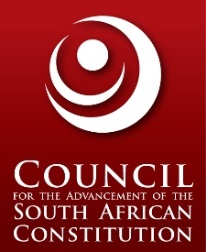 Disclosure Rules: Guiding Principles
Donations made above a threshold must be disclosed;
The threshold figure should be a substantial amount which could or  could reasonably be perceived to have the potential to influence policy or government decision-making; 
The threshold amount should be assessed cumulatively;
All income and expenditure, as well as the amount, identity and conditions attached to donations, should be disclosed, including in kind donations which should be assessed at market value;
Disclosure can be required annually during non-election years but should be required at least twice within the twelve-month period leading up to an election, one of which should be within a month of the election;
Donations to candidates for leadership positions within political parties should also be disclosed.
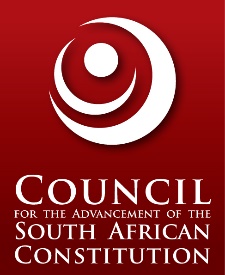 Donors
Donors should disclose substantial donations as a double accountability measure. 
The definition of what amounts to a single donor should also include donations made by donors who are substantially the same, eg holding companies and subsidiaries.
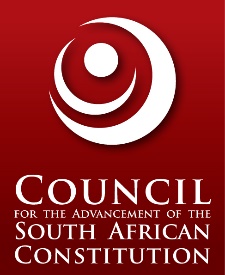 Foreign Funding
The motive behind a donation, whether foreign or not, may be malign or not. Some donations may have a corrupt purpose while others may not. The source of the donation should not be the determining factor. 
Hence, direct foreign funding to political parties should not be banned outright. 
However, there should be a relatively tight ceiling imposed on the amount that parties can receive directly from a foreign donor. 
And all foreign donations should be declared openly and those above the ceiling limit should be added to the Multi-party Democracy Fund.
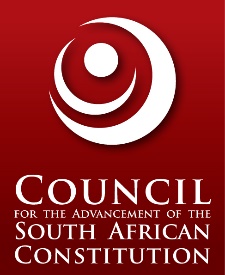 The Multi-party Democracy Fund
This fund should receive: 
All anonymous donations made above the threshold figure; 
Donations of any amount where the donor does not wish it to be made directly to a specific party; 
Foreign donations above the agreed ceiling; 
All donations from foreign governments and direct donations forfeited by parties for lack of compliance with the regulations.
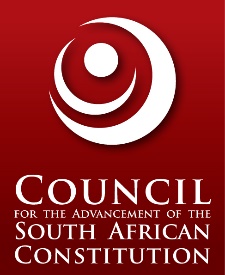 Enforcement and Oversight
Adequate enforcement and penal provisions are essential to this regulatory regime.

Penalties should be graduated, “political penalties” should be avoided and criminal acts should be prosecuted.

Subject to increased capacity, the IEC may be best suited to play this oversight role, supported by the National Assembly.
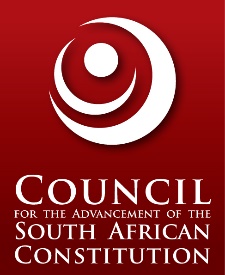 Conclusion: Priorities and Principles
Sustainable funding of all political parties. 
Transparency in all areas of funding, including investment vehicles and disclosure by donors. 
Re-evaluation of the formula for allocating public funds.
The creation of a multi-party democracy fund.
A new regulatory regime established by parliament – not the courts.
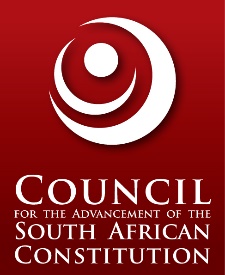